Breaking the Memory Wall in MonetDB
Presented By
 Janhavi Digraskar
CSE 704
1
Memory Wall
Growing disparity of  speed between CPU and memory outside CPU chip
20-40 % of instructions in a program reference memory
It is  a performance bottleneck to access main memory
CSE 704
2
Want to break the Memory Wall?
Average time to access memory can be written as:
		tavg=p x tc + (1-p) x tm
where p  = probability of a cache hit
		   tc  = time to access cache
		   tm = DRAM access time	
To reduce tavg, increase p (or reduce tc)
 Exploit cache
CSE 704
3
Exploit the power of cache by :
Vertical Storage
Bulk query Algebra
Cache conscious algorithms
Memory Access cost modeling
CSE 704
4
MonetDB
1994 - Now
Open source Column Store
Has been successfully applied in high-performance applications for data mining, OLAP, GIS, XML Query, text and multimedia retrieval.
CSE 704
5
MonetDB Architecture
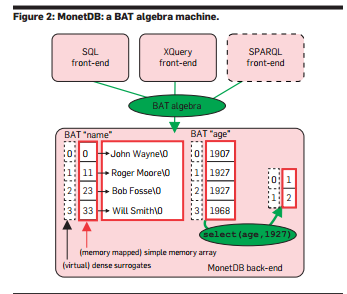 CSE 704
6
Exploit the power of cache by :
Vertical Storage
Bulk query Algebra
Cache conscious algorithms
Memory Access cost modeling
CSE 704
7
MonetDB- Vertical storage
CSE 704
8
MonetDB-Vertical Storage
Uses Decomposed Storage Model (DSM)	
Each column stored in a separate Binary Association Table (BAT)
BAT  <surrogate,value>
<head, tail>
Two simple memory arrays 
Internally, columns are stored using memory-mapped files
Provides O(1) database lookup mechanism
CSE 704
9
Exploit the power of cache by :
Vertical Storage
Bulk query Algebra
Cache conscious algorithms
Memory Access cost modeling
CSE 704
10
Bulk Query Algebra
Low-level algebra called BAT Algebra
Breaks complex expressions into a sequence of BAT algebra operators
Implementing these operations are simple array operations
No need of Expression Interpreting engine
CSE 704
11
Example
BAT algebra expression
	R:bat[:oid, :oid]:=select(B:bat[:oid,:int], V:int)
C code implementing the above expression
		for (i = j = 0; i <n; i++)
			   if (B.tail[i] == V) 
				R.tail[j++] = i;
CSE 704
12
MonetDB Vertical Storage
Advantage: 
For loop creates high instruction locality and thus eliminates the cache miss problem
Disadvantage:
 Materialize intermediate results
CSE 704
13
Exploit the power of cache by :
Vertical Storage
Bulk query Algebra
Cache conscious algorithms
Memory Access cost modeling
CSE 704
14
MonetDB- Cache concious algorithms
Partitioned Hash Join
Relations partitioned into H separate clusters	
Each cluster fits in L2 memory cache
Problem
Number of clusters (H) exceeds the number of
	- TLB entries  TLB thrashing
	- Cache lines  Cache thrashing
Solution
-Multi-pass radix cluster
CSE 704
15
Multipass radix cluster
Multiple clustering passes
Limit the number of clusters per pass
Avoids TLB/Cache thrashing
CSE 704
16
Exploit the power of cache by :
Vertical Storage
Bulk query Algebra
Cache conscious algorithms
Memory Access cost modeling
CSE 704
17
Memory Access cost modeling
Cost models are created that take the cost of memory access into account
Main goal is to predict the number and kind of cache misses for all cache levels.
 Complex data access patterns of database algorithms are studied.
CSE 704
18
Basic Access Patterns
Single sequential traversal  s_trav(R)
Single random traversal r_trav(R)
Repetitive sequential traversal rs_trav(r,d,R)
Repetitive random traversal rr_trav(r,d,R)

		R= region representing a database table
CSE 704
19
Compound Access Patterns
Database operations accessing more than one data region
Can be created by combining basic access patterns
Basic access pattern can be combined either
Sequentially
Concurrently
Example: s_trav(U)  s_trav(W)  for  W<- select(U)
CSE 704
20
Sequential Execution
Total number of cache misses is at most the sum of the cache misses of all patterns
However if the  data region for  patterns is same,  cache miss can be saved
Concurrent Execution
Patterns are  competing for the same cache
Considering this, total number of cache misses are calculated
CSE 704
21
Conclusion
MonetDB has redefined database architecture in the face of an ever-changing computer architecture
Principle of Vertical storage is currently being adopted by many commercial systems
HBase, C-Store, Apache Cassandra are some of the other column stores
CSE 704
22